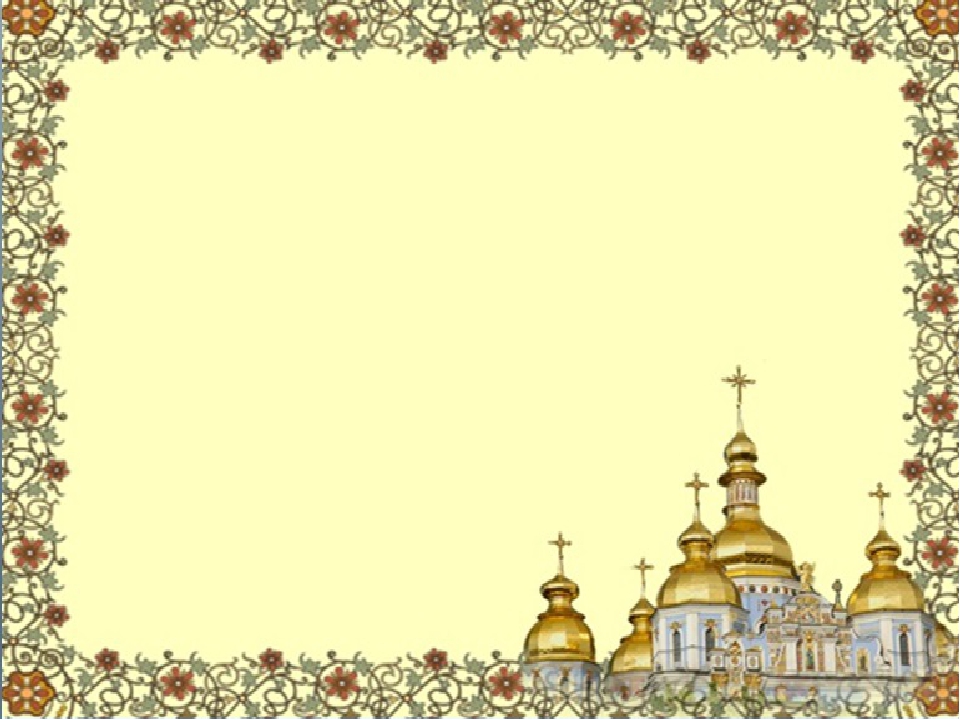 МКУК «Детская библиотека» 
Старощербиновского сельского поселения 
Щербиновского района
Православная книга – 
путь к духовности
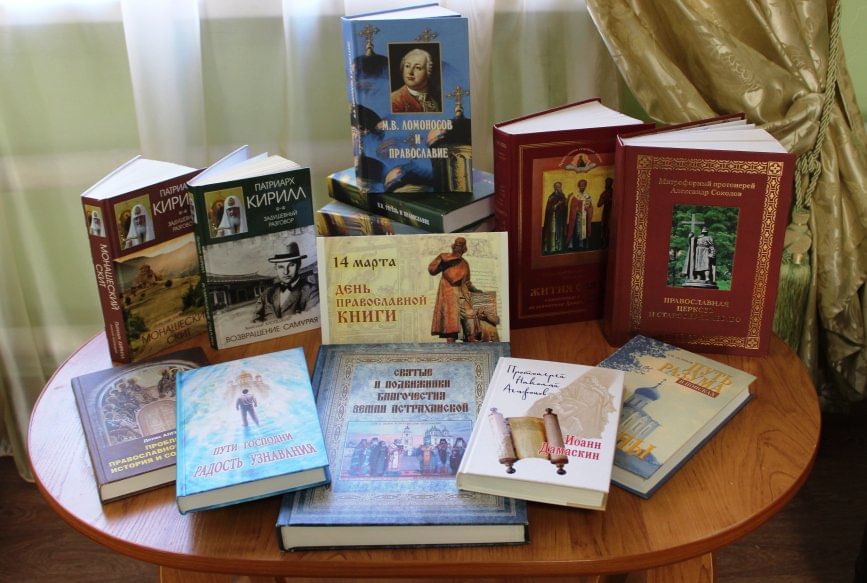 Есть чудо на свете с названьем дивным - книга!      
Великой красоты и сложности предел,        
Животворящий сплав прошедшего мига,           
Фундамент грядущих добрых дел.
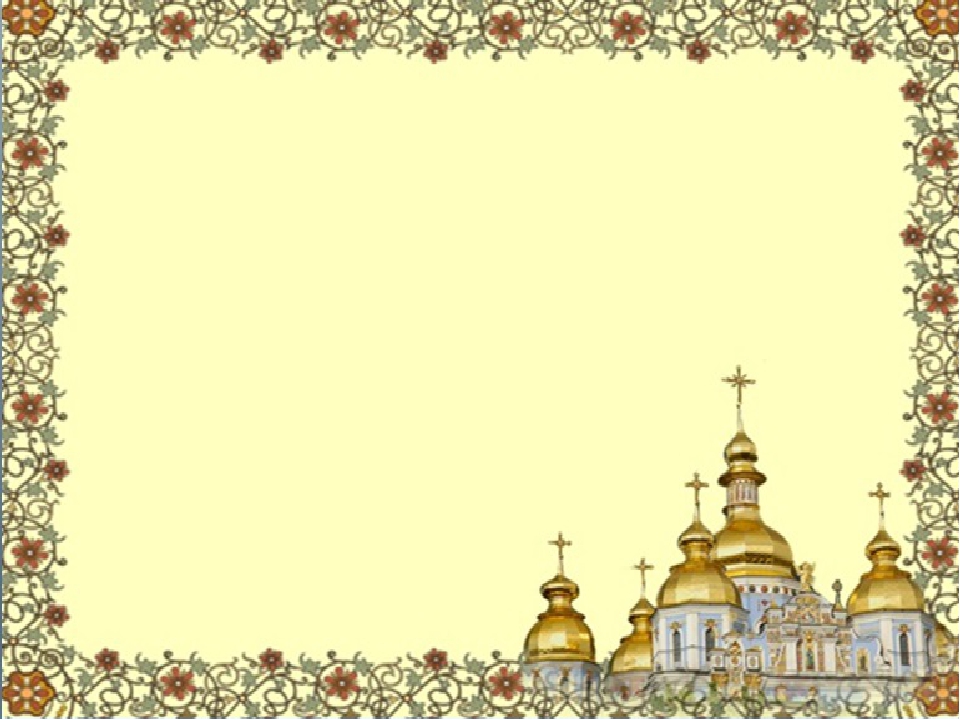 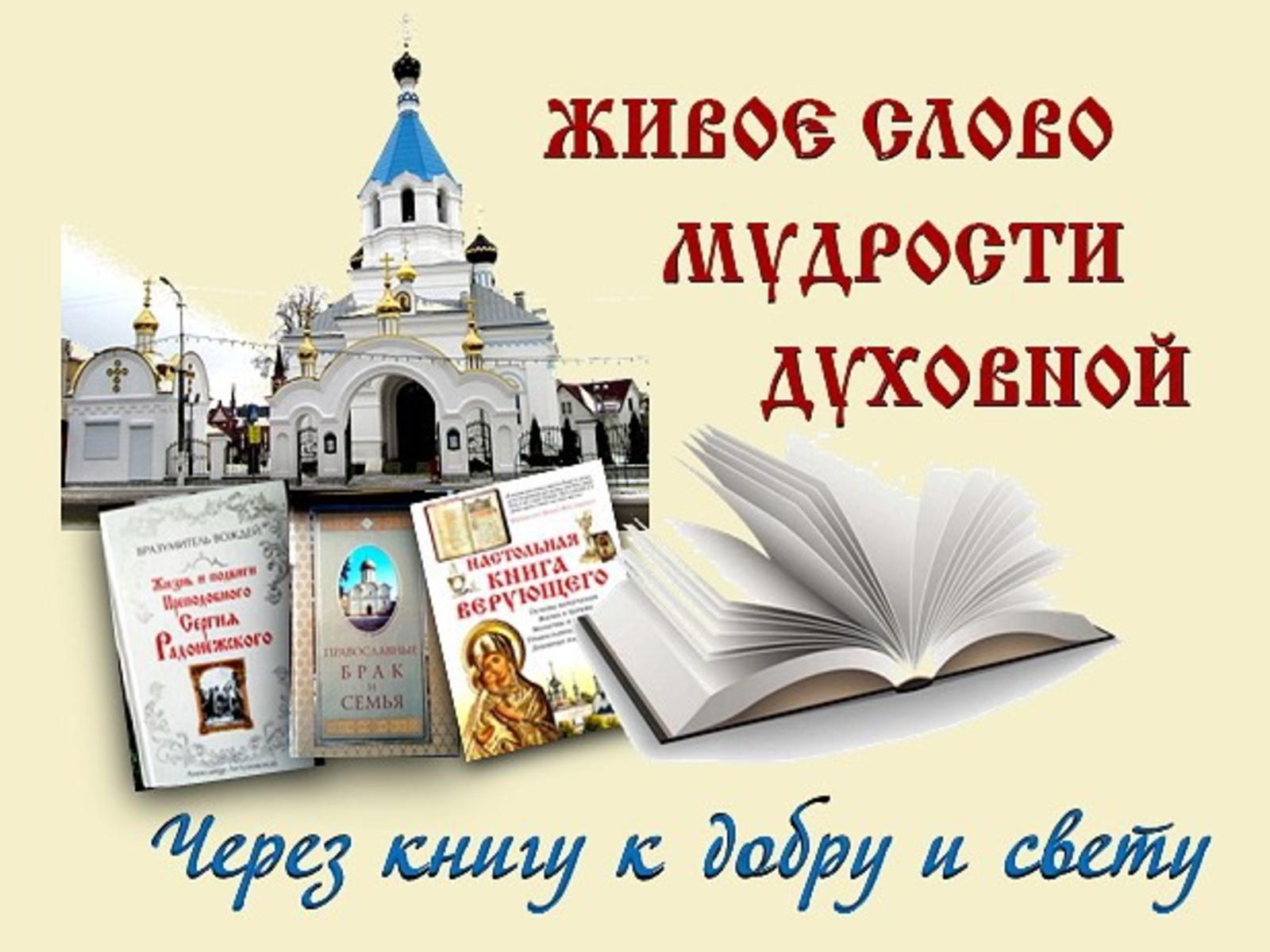 14 марта - 
День 
православной
 книги
Решение учредить ежегодный День православной книги было принято на заседании Священного Синода 
Русской Православной Церкви 
25 декабря 2009 года.
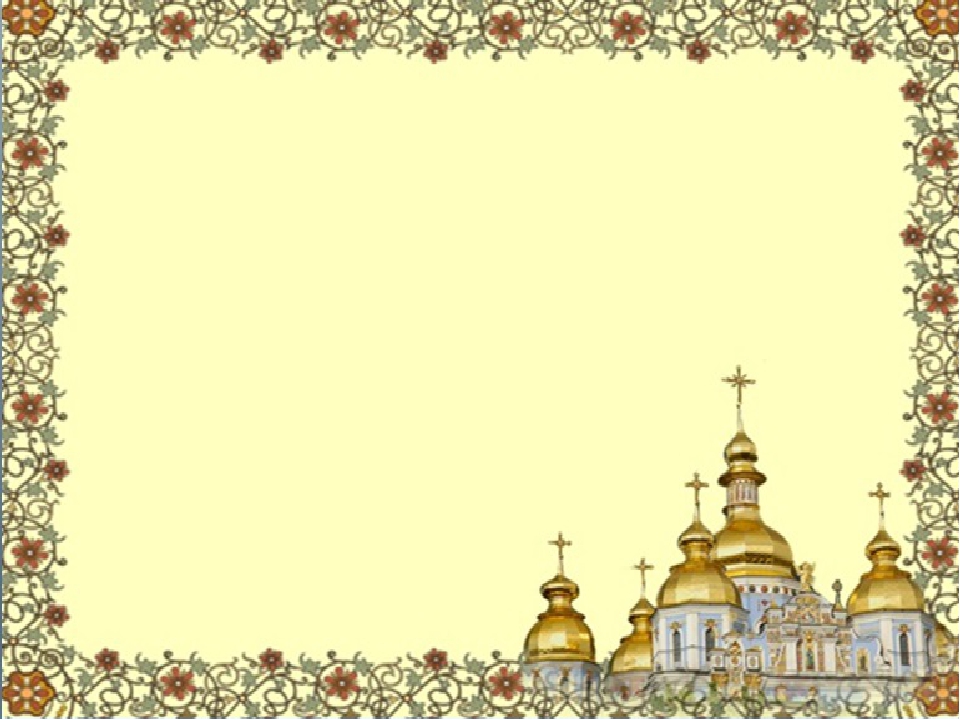 Дата празднования дня православной книги выбрана неслучайно. 
Она приурочена к выпуску первой печатной книги на Руси.
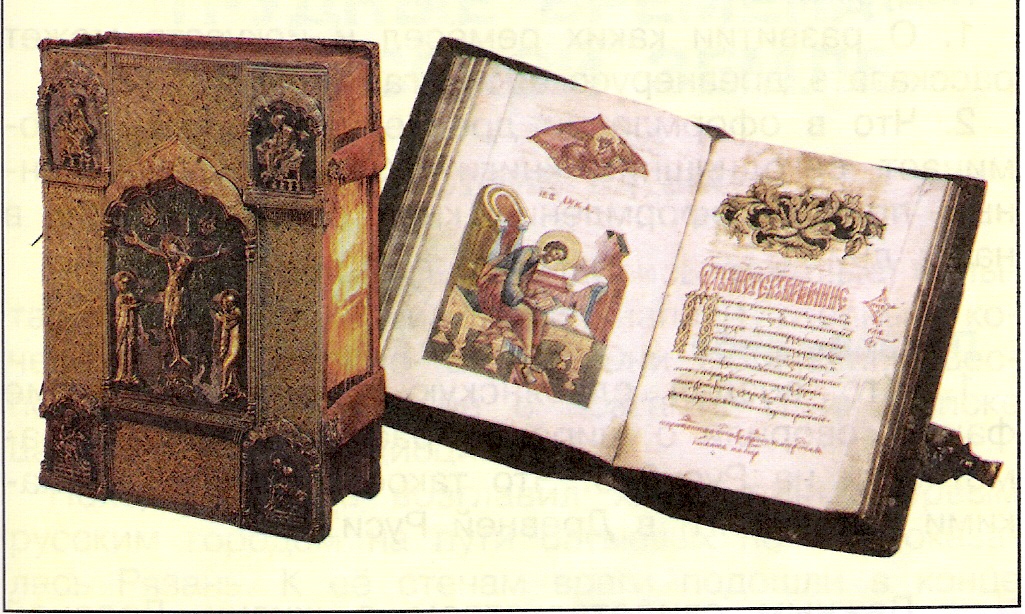 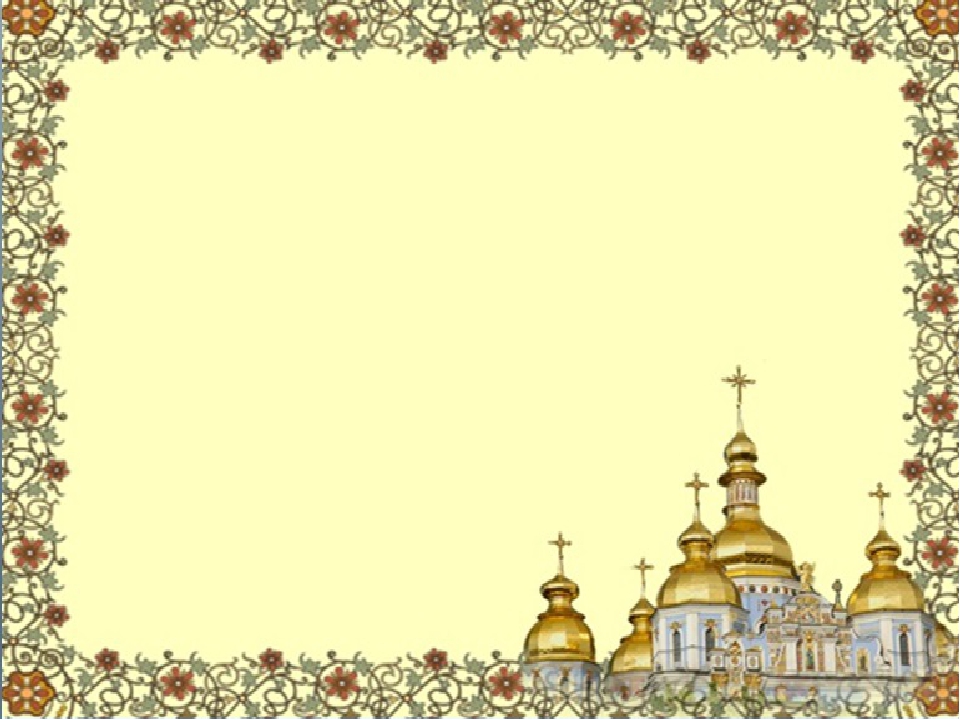 Первопечатник Иван Фёдоров, издатель первой
 в Русском царстве точно датированной 1564 годом 
печатной книги «Апостол», завершил свой славный труд.
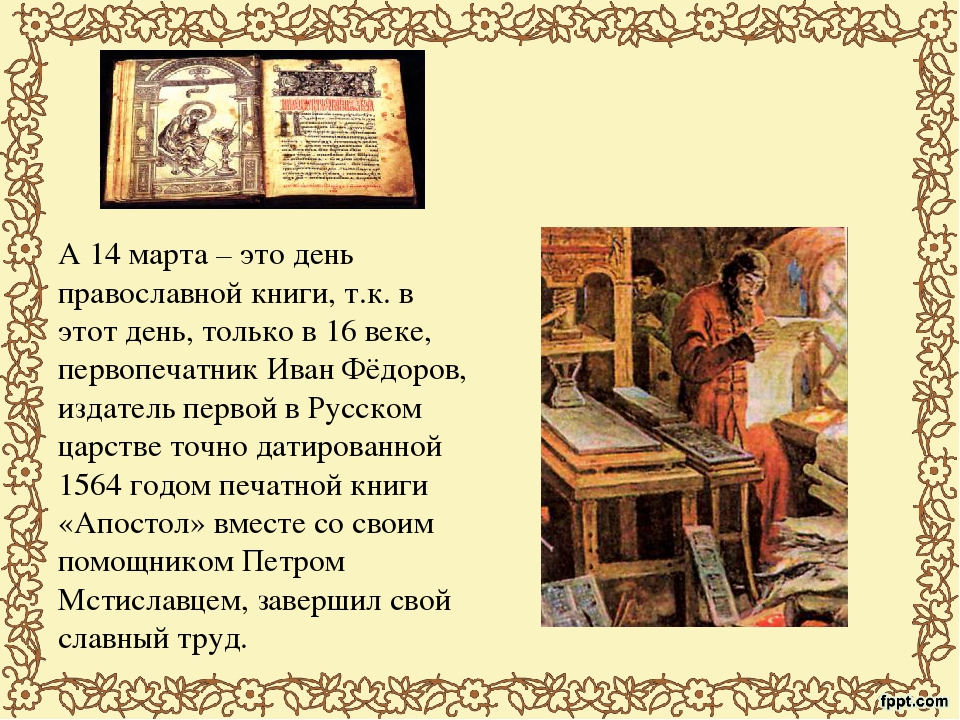 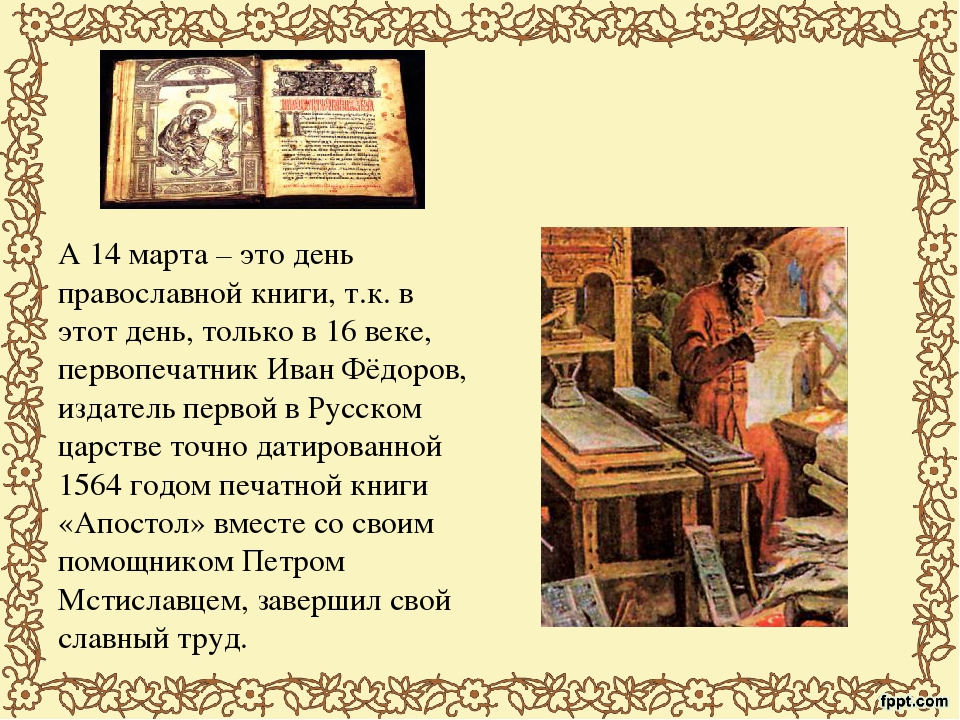 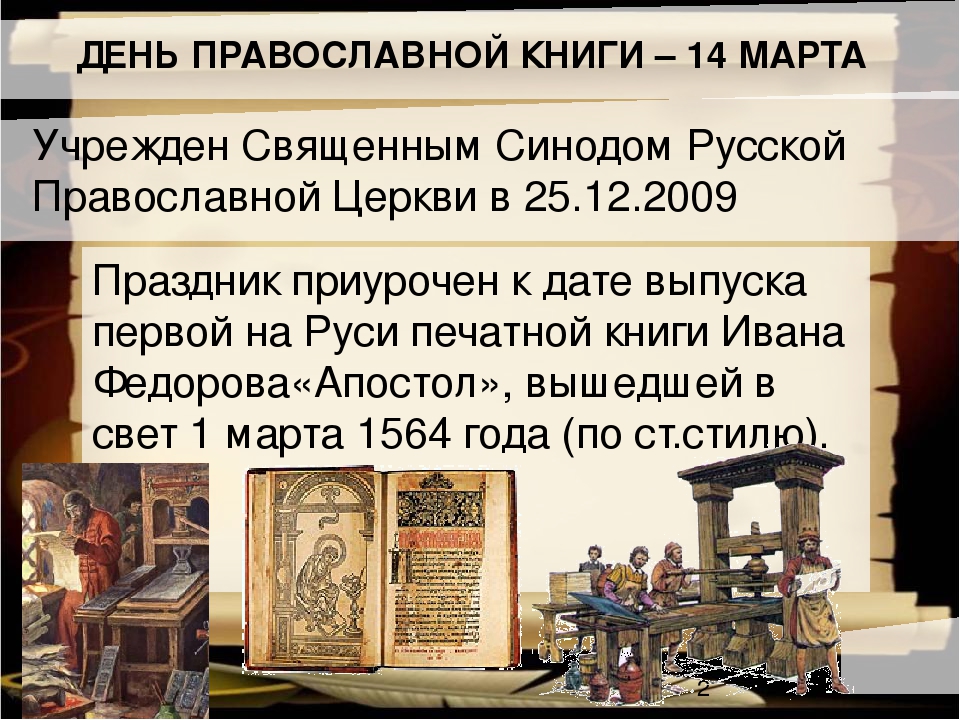 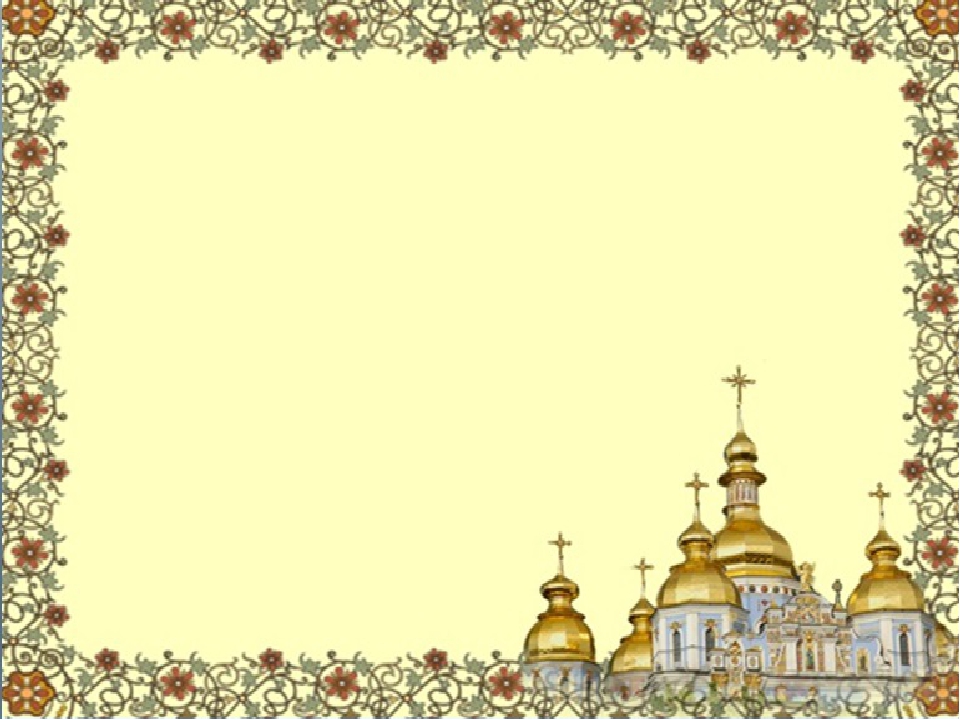 Православные книги открывают для читателей 
забытых авторов 19 – начала 20 веков и в то же время
знакомят с новыми именами, с современными 
духовными писателями.
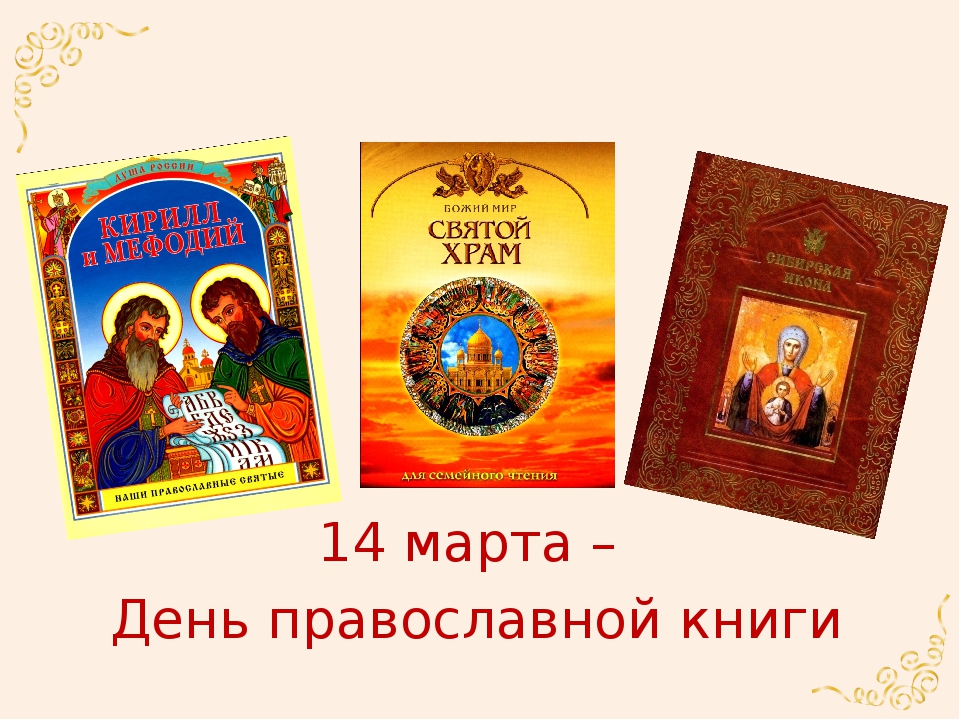 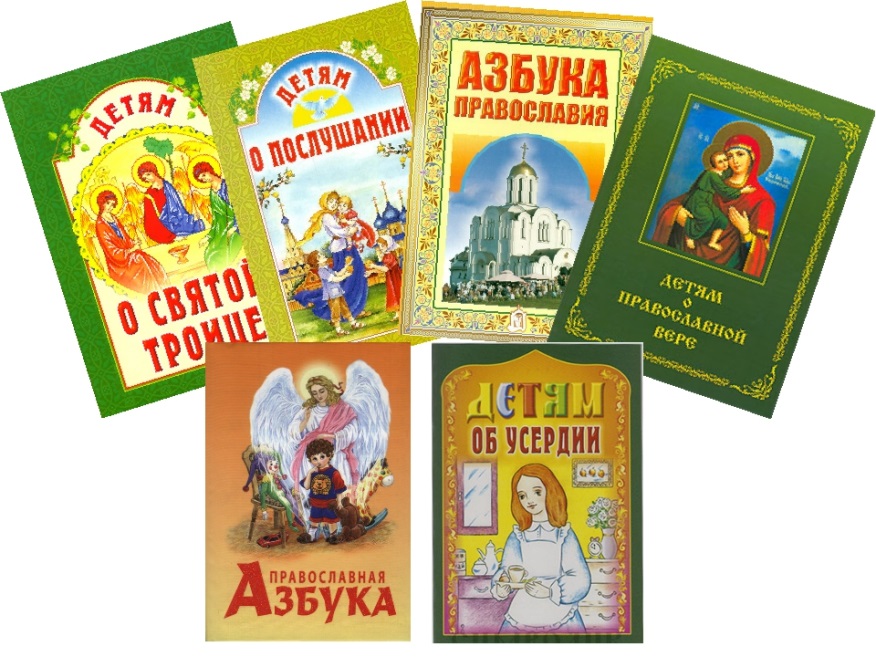 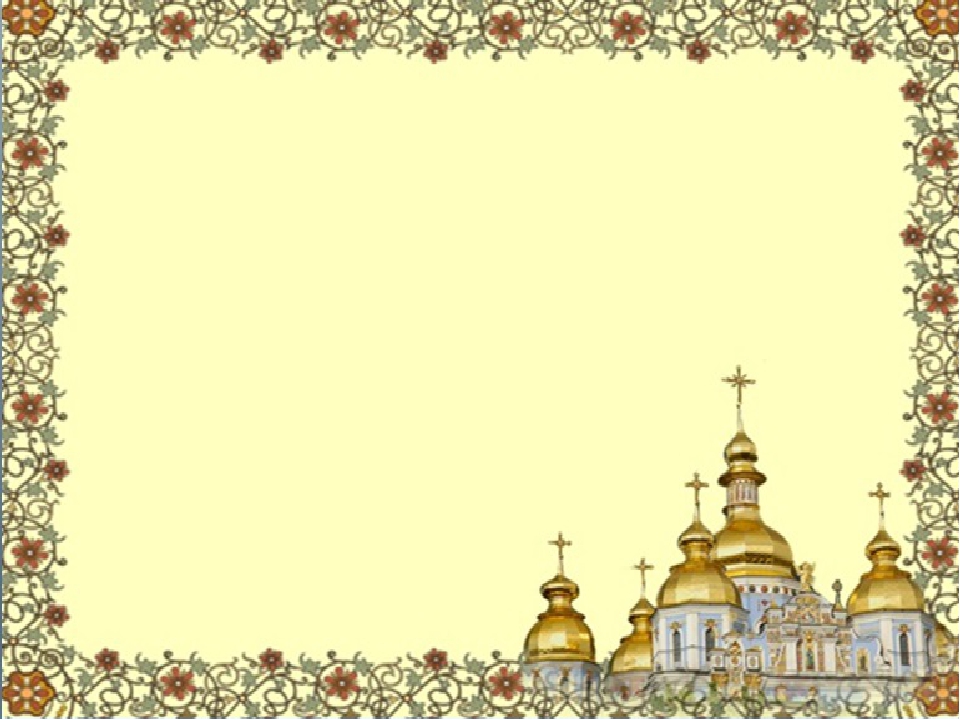 Как и когда возникло христианство?
Какую роль сыграло православие в истории
 нашей родины?
Кто такие святые и почему верующие
обращаются к ним за помощью?
Как вести себя в храме?
Ответы на эти и многие другие вопросы вы 
найдете в этой книге.
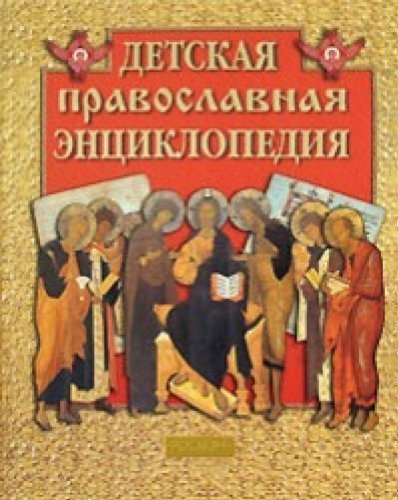 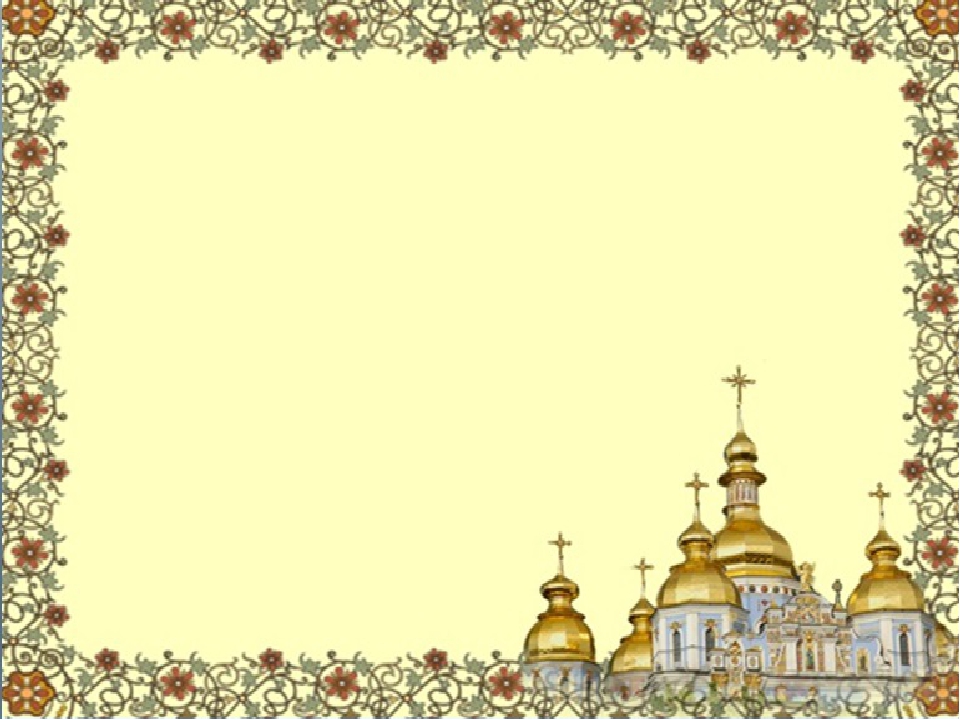 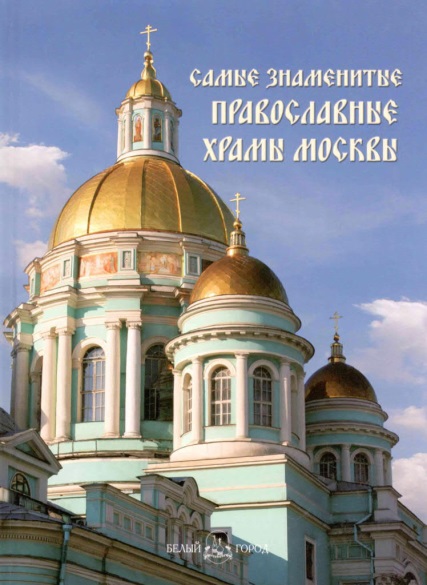 В этом издании собрана информация о самых
знаменитых православных храмах Москвы.
Вы познакомитесь с особенностями архитектуры и
 интересными событиями, связанными с этими 
храмами.
   Красочные иллюстрации сделают чтение более 
увлекательным.
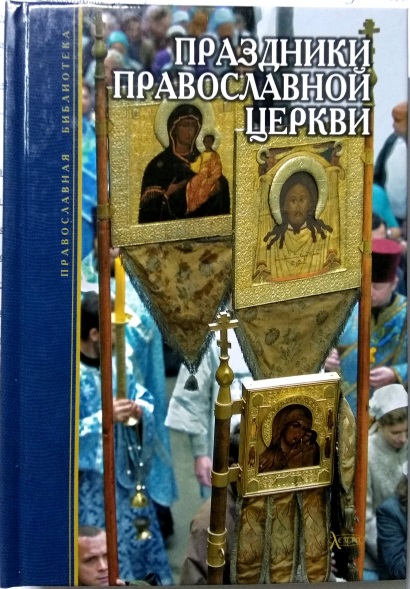 В книге рассказывается о том, какие события христианской истории лежат
 в основе главных праздников
Церкви.
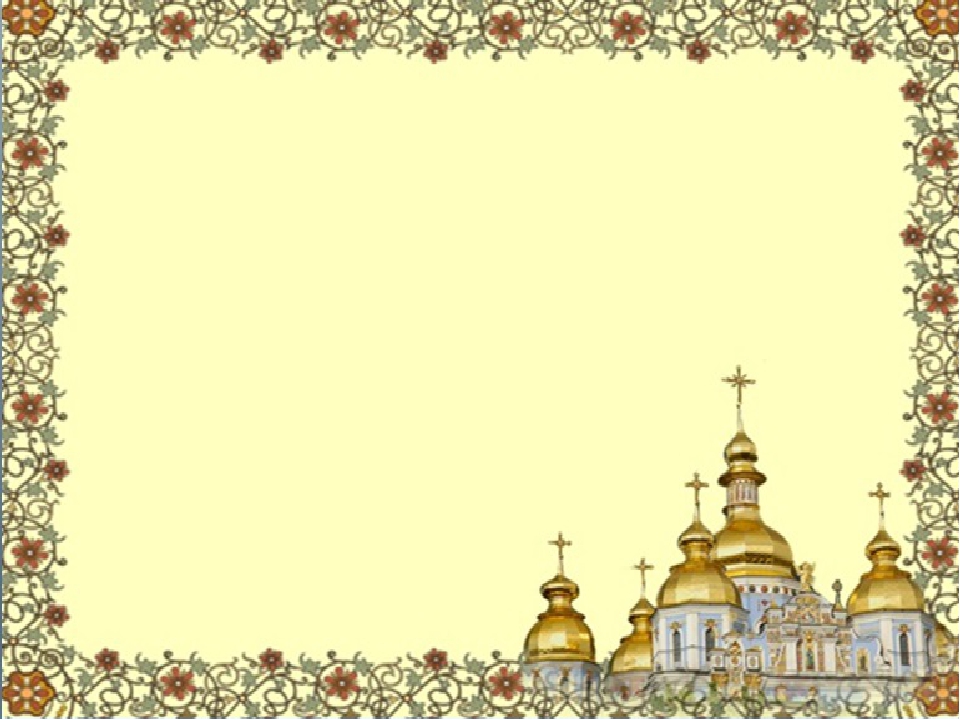 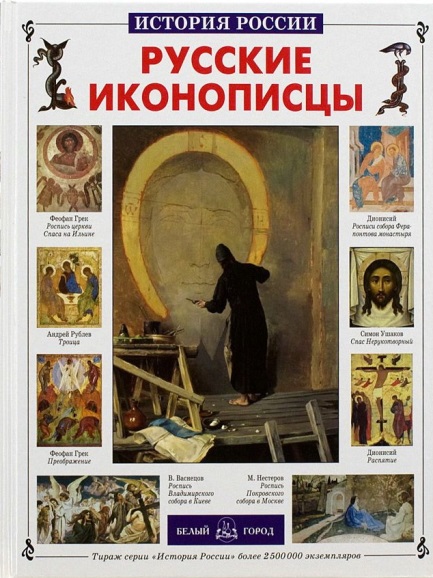 В книге собран уникальный материал, 
посвященный  жизни и творчеству великих 
иконописцев, оставивших свой след в 
истории России.
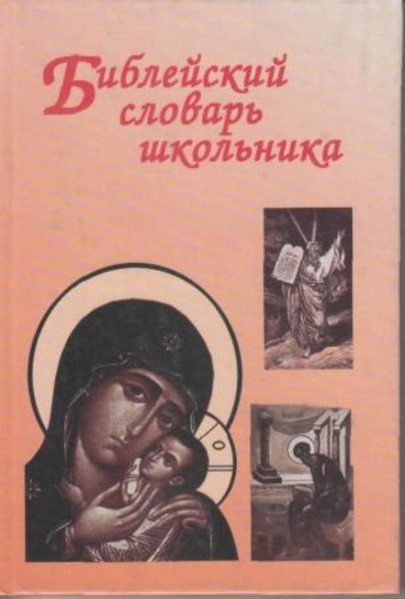 «Библейский словарь школьника» 
предлагает учащимся толкование слов, понятий, образов библейской истории. 
   В книге рассказывается о 
важнейших библейских  событиях, 
героях, нравственных категориях.
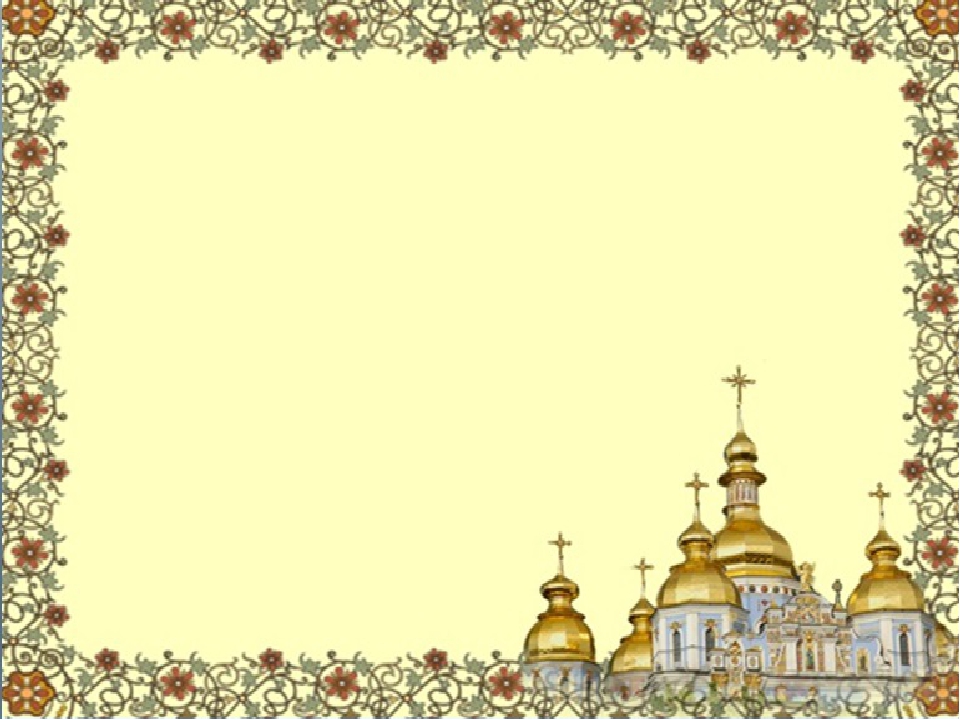 Что такое книга?
Для каждого из нас она учительница жизни, через неё нам прививается образ восприятия мира, формируется наше мышление.
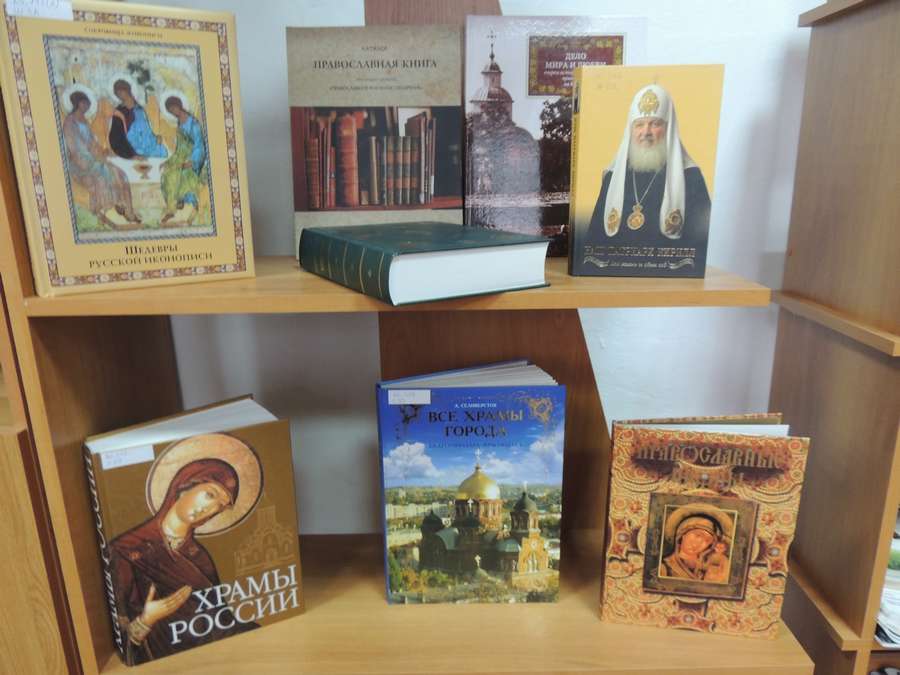